TextScope: Enhance Human Perception via Text Mining
ChengXiang (“Cheng”) Zhai 
Department of Computer Science
(Carl R. Woese Institute for Genomic Biology
School of Information Sciences 
Department of Statistics)  
University of Illinois at Urbana-Champaign
czhai@illinois.edu
http://czhai.cs.illinois.edu/
Keynote at IEEE BigData 2017, Boston, Dec. 12, 2017
1
Text data cover all kinds of topics
Topics: 
People
Events
Products
Services, …
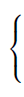 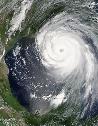 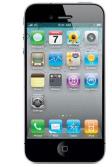 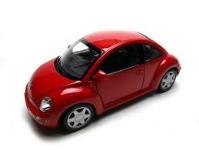 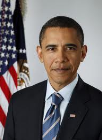 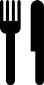 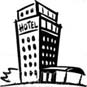 …
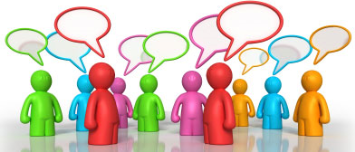 Sources: 
Blogs 
Microblogs 
Forums 
Reviews ,…
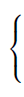 65M msgs/day
53M blogs
1307M posts
45M reviews
115M users 10M groups
…
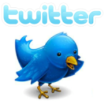 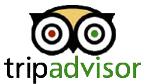 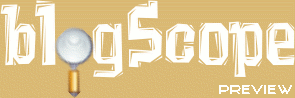 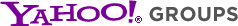 2
Humans as Subjective & Intelligent “Sensors”
Report
Sense
Real World
Data
Sensor
Weather
Thermometer
3C , 15F, …
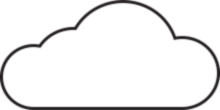 Geo Sensor
41°N and 120°W ….
Locations
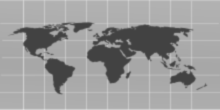 Perceive
Express
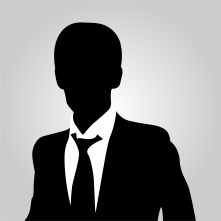 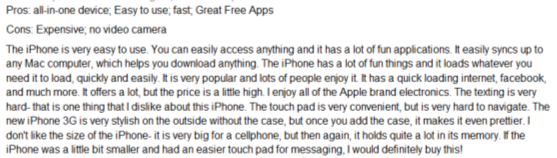 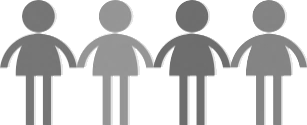 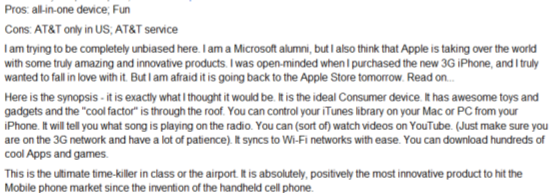 Network Sensor
01000100011100
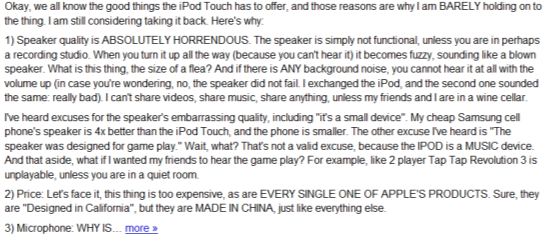 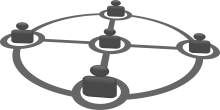 Networks
“Human Sensor”
3
Unique Value of Text Data
Useful to all big data applications
Especially useful for mining knowledge about people’s behavior, attitude, and opinions
Directly express knowledge about our world: Small text data are also useful!
Data  Information  Knowledge
Text Data
4
Opportunities of Text Mining Applications
+ Non-Text Data
4. Infer other real-world variables
(predictive analytics)
2. Mining content of text data
+ Context
Observed World
Text Data
Real World
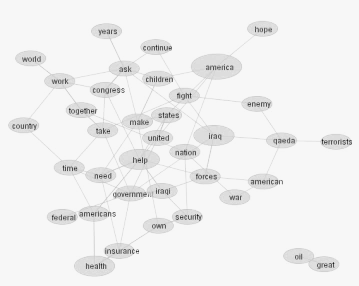 Express
Perceive
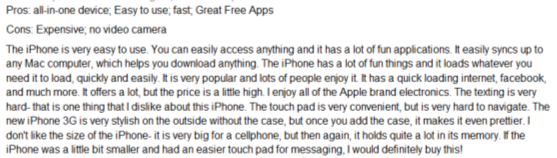 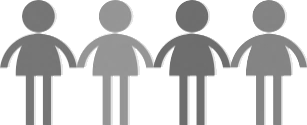 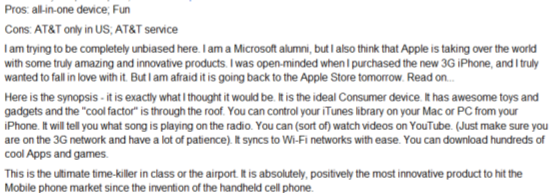 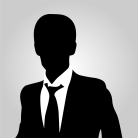 1. Mining knowledge 
about  language
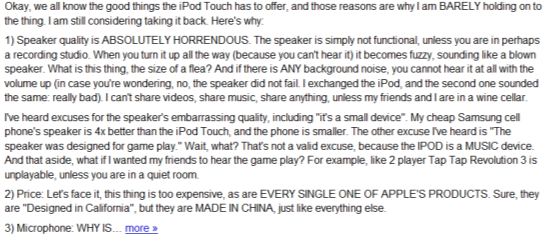 3. Mining knowledge
about the observer
(Perspective)
(English)
5
However, NLP is difficult!
“A man saw a boy with a telescope.”  (who had the telescope?)
“He has quit smoking”                 he smoked before.
How can we leverage imperfect NLP to 
build a perfect general application?
Answer:  Having humans in the loop!
6
TextScope to enhance human perception
TextScope
Microscope
Telescope
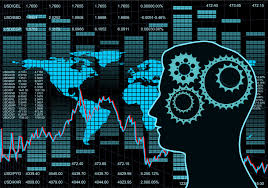 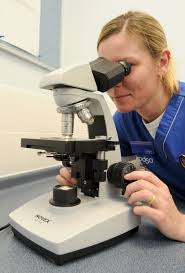 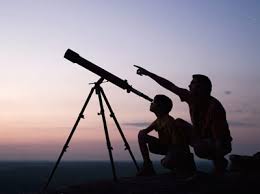 Intelligent Interactive Retrieval & Text Analysis 
for Task Support and Decision Making
7
TextScope in Action: intelligent interactive decision support
Predictive
Model
Predicted Values 
of Real World Variables
Multiple 
Predictors
(Features)
TextScope
…
Learning to interact
Domain Knowledge
Optimal Decision Making
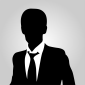 Prediction
Joint Mining of Non-Text
and Text
Text + Non-Text
…
Sensor 1
Non-Text 
Data
Real World
Interactive
text analysis
Sensor k
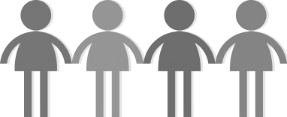 …
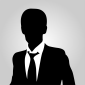 Text 
Data
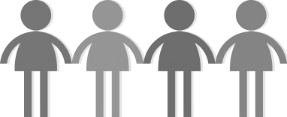 Interactive information retrieval
Natural language processing
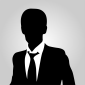 8
TextScope = Intelligent & Interactive Information Retrieval + Text Mining
Task Panel
TextScope
…
Prediction
Opinion
Topic Analyzer
Event Radar
Search Box
Microsoft (MSFT,) Google, IBM (IBM) and other cloud-computing rivals of Amazon Web Services are bracing for an AWS "partnership" announcement with VMware expected to be announced Thursday. …
MyFilter1
MyFilter2
…
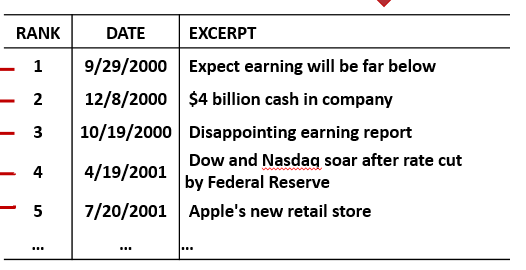 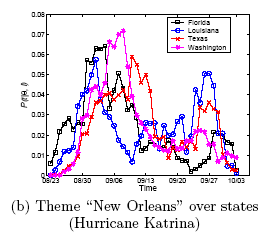 Select Time
Select Region
My WorkSpace
Project 1
Alert A
Alert B ...
9
Application Example 1: Medical & Health
Predictive
Model
Predicted Values 
of Real World Variables
Multiple 
Predictors
(Features)
…
Diagnosis, optimal treatment
Side effects of drugs, …
Optimal Decision Making
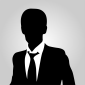 Joint Mining of Non-Text
and Text
Doctors, Nurses, Patients…
…
Sensor 1
Non-Text 
Data
Real World
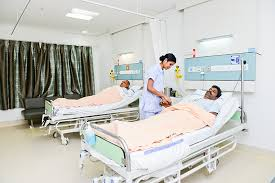 Medical & Health
Sensor k
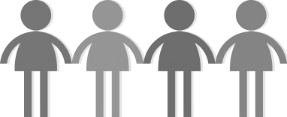 …
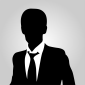 Text 
Data
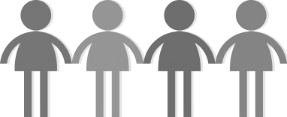 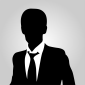 10
1. Extraction of Adverse Drug Reactions from Forums
Green: Disease symptoms
Blue: Side effect symptoms
Red: Drug
Drug: Cefalexin
ADR: 
  panic attack
  faint
….
TextScope
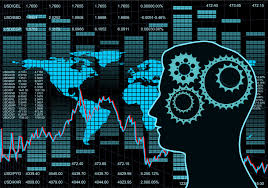 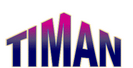 11
A Probabilistic Model for ADR Extraction [Wang et al. 14]
Challenge: how do we separate treated symptoms from side-effect symptoms? 
Solution: leverage knowledge about known symptoms of diseases treated by a drug
Probabilistic model
Assume forum posts are generated from a mixture language model
Most words are generated using a background language model
Treated (disease) symptoms and side-effect symptoms are generated from separate models, enabled by the use of external knowledge about known disease symptoms
Fitting the model to the forum data allows us to learn the side-effect symptom distributions
Sheng Wang et al.  2014. SideEffectPTM: an unsupervised topic model to mine adverse drug reactions from health forums. In ACM BCB 2014.
12
Sample ADRs Discovered [Wang et al. 14]
Unreported to FDA
Sheng Wang et al.  2014. SideEffectPTM: an unsupervised topic model to mine adverse drug reactions from health forums. In ACM BCB 2014.
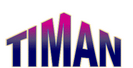 13
2. Analysis of Electronic Medical Records (EMRs)
Disease Profile
EMRs (Patient Records)
TextScope
Typical symptoms: P(Symptom|Disease)
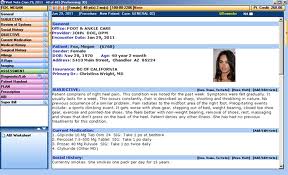 Typical treatments: P(Treatment|Disease)
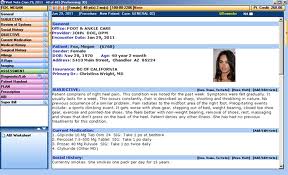 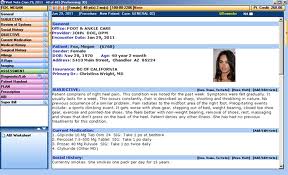 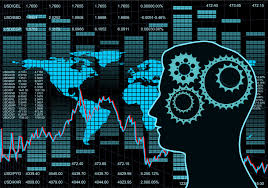 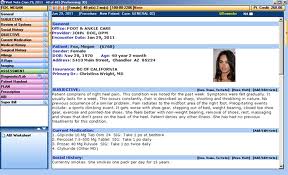 Effectiveness  of treatment
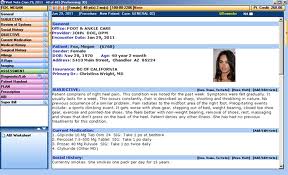 Subcategories of disease
                 … …
14
The Conditional Symptom-Treatment Model [Wang et al. 16]
Typical symptoms 
of disease d
Typical treatments 
of disease d
Likelihood of 
patient t having disease d
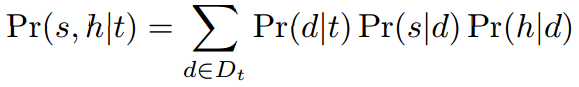 Symptom
Disease
All diseases
of patient t
Treatment
Observed Patient Record
S.  Wang,  E. Huang, R. Zhang, X. Zhang, B. Liu. X. Zhou, C.  Zhai, A Conditional Probabilistic Model for Joint Analysis of Symptoms, Diseases, and Herbs in Traditional Chinese Medicine Patient Records, IEEE BIBM 2016.
15
[Speaker Notes: We show the probability of patient t having symptom s and being prescribed herb h with disease diagnoses Dt.

Here Pr(s,h|t) is the probability of of patient t having symptom s and being prescribed herb h.

Dt is the set of diseases this patient have, which is also observed in the record.
Pr(d|t) is the likelihood of patient t having disease d.
Pr(s|d) is the typical symptoms of disease d.
Pr(h|d) is the typical herbs of disease d.
The goal of optimization is to find optimial Pr(s|d), Pr(h|d) and Pr(d|t) so that the probability of all the observed {Pr(s,h|t)} would be maximzied.

We use EM algorithm to optimize this loss function. The optimization is fast and can be scaled to thousands of medical record.
More details about the models are in the paper.]
Evaluation: Traditional Chinese Medicine(TCM) EMRs
10,907 patients TCM records in digestive system treatment
3,000 symptoms, 97 diseases and 652 herbs
Most frequently occurring disease: chronic gastritis
Most frequently occurring symptoms: abdominal pain and chills

Ground truth: 27,285 manually curated herb-symptom relationship.
16
[Speaker Notes: While we envision that our method would be used to mine a large number of patient records from multiple physicians, direct experimentation with such a mixed dataset would make it difficult to choose the most suitable physician to assess the data mining results. This is because different
physicians tend to have varying opinions due to the differences in their training and experiences. 

Thus, we decided to evaluate the proposed model using patient records from a single physician. This way, the physician can judge to what extent
the mined results match the his reasoning and experience. 

Specifically, we used 10,907 anonymous electronic medical records provided by a TCM physician whose specialization is in digestive system treatments. We normalized the symptom and herb terms to obtain 9,530 records with 3,000 symptoms, 97 diseases, and 652 herbs. 

The most frequently occurring disease is “chronic gastritis” and the most frequently occurring symptom is “abdominal pain and chills.”

To quantitatively evaluate our model, we collected a set of herb-symptom relationship annotations, manually curated by TCM experts. These nnotations contain 27,285 herb-symptom relationships. The symptoms and herbs of 1,624 of these relationships appear in our dataset. Consequently, we evaluate how our method can accurately identify this subset of 1,624 relationships.]
Output of the model
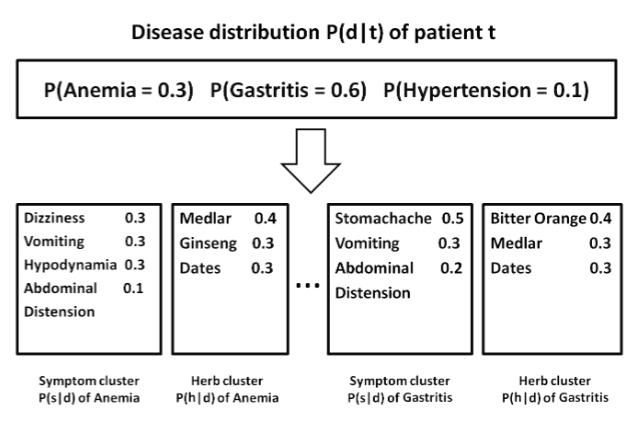 17
[Speaker Notes: As we have introduced before, our model will generate a disease distribution for each record, a symptom profile for each disease and a herb profile for each disease. Here is an example of the output.
Here, a patient with three disease Anemia, Gastritis and Hypertension will get a distribution. Gastritis will have a probability of 0.6. It means that most of the symptoms of this patient is caused by Gastritis.

Then we also get a herb and symptom distribution for all these diseases.

For example, anemia will have 0.3 probability of dizziness, 0.3 probability of vomiting and 0.3 probability of hypodynamia. These probability shows the common symptoms of anemia.

On the other side, anemia will have 0.4 probability of Medlar and 0.3 probability of Ginseng.]
“Typical Symptoms” of 3 Diseases: p(s|d)
18
[Speaker Notes: We show three sample conditional symptom distributions with the highest entropy values among all 100 disease profiles learned with our model. The entropy of a distribution measures its information content. Thus, the higher the entropy, the more informative the distribution. 

Here we show the top five symptoms, sorted by decreasing probability, for three different diseases. The physician judged these symptoms to be typical symptoms for the corresponding disease. Indeed, the relevance of these symptoms to the disease is often obvious. For example, “difficult
bowel movements,” “abdominal distension,” and “dry, hard stools” are common symptoms for “constipation.” The fact that our model was able to learn these associations automatically from the dataset clearly demonstrates the effectiveness of the model for mining medical knowledge. Our model can also differentiate between similar diseases, such as “reflux esophagitis” and “chronic gastritis,” which share symptoms such as “acid reflux” and “heartburn.” We discover “paresthesia pharynges” and “discomfort in upper respiratory tract” for “reflux esophagitis,” while these symptoms do not appear for “chronic gastritis.”

Remarkably, many of these symptoms are unique TCM symptoms and are not well-studied in western medicine. For example, the model discovered that “dark, purplish tongue” is associated with “coronary heart disease.” Our physician verified these unique TCM symptoms for their corresponding diseases. This result further shows the effectiveness of using our model in revealing TCM knowledge from medical records. Our model can provide useful TCM symptoms to facilitate differential diagnosis and precision herb prescription.]
“Typical Herbs” Prescribed for 3 Diseases: p(h|d)
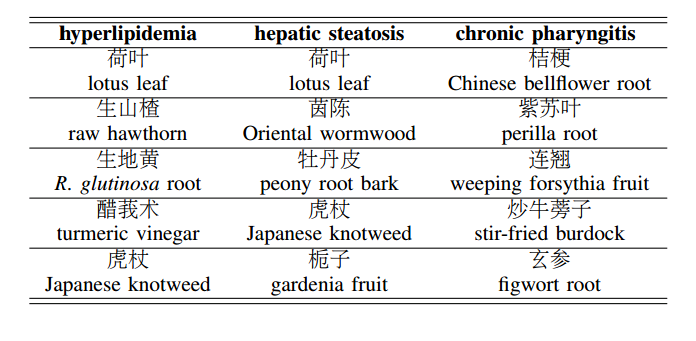 19
[Speaker Notes: We show the top five herbs of selected herb distributions for three different diseases. These herbs are unique to TCM and are unused by western medicine. There is evidence showing the empirical effectiveness of these herbs, of which a deeper understanding can improve our overall medicinal knowledge. We can see that our model successfully discovered many herbs with known relations to these different diseases
. For example, our model asserts that “lotus leaves” and “fresh hawthorn” can be used to treat “hyperlipidemia,” which can be verified by existing TCM knowledge and recent studies.

In addition to supporting existing knowledge, our model can also find novel herb prescription knowledge. For instance, our model determines that “turmeric root” can be used to treat “hypertension.” A recent work showed that curcumin, an active ingredient of turmeric root, can be used to treat idiopathic pulmonary arterial hypertension, a type of genetic hypertension. With further analysis on multiple visits of a given patient, we can assess the effectiveness of specific herbs prescribed for a disease. This is an important future direction we wish to pursue.]
Algorithm-Recommended Herbs vs.  Physician-Prescribed Herbs
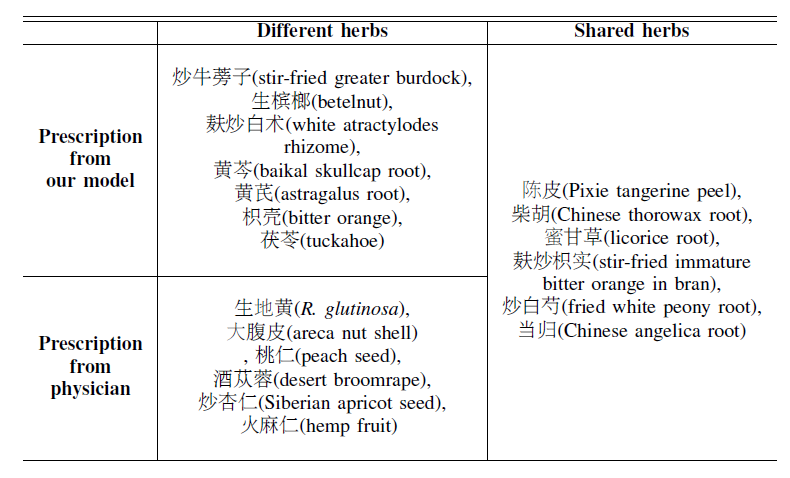 Model
Shared
Difference
Physician
20
Application Example 2:  Business intelligence
Predictive
Model
Predicted Values 
of Real World Variables
Multiple 
Predictors
(Features)
…
Business intelligence
Consumer trends…
Optimal Decision Making
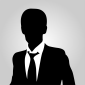 Joint Mining of Non-Text
and Text
Business analysts, Market researcher…
…
Sensor 1
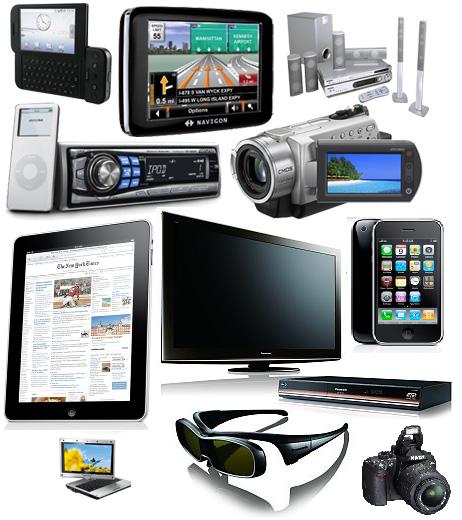 Products
Non-Text 
Data
Real World
Sensor k
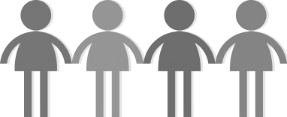 …
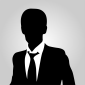 Text 
Data
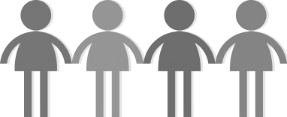 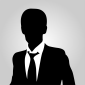 21
Latent Aspect Rating Analysis (LARA) [Wang et al. 10]
TextScope
How to infer aspect ratings?
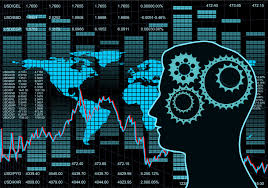 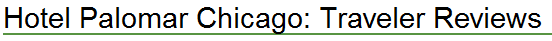 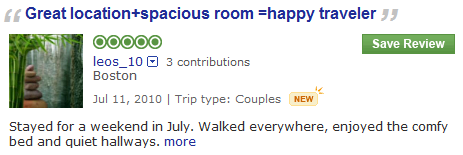 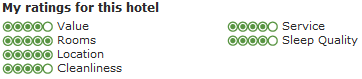 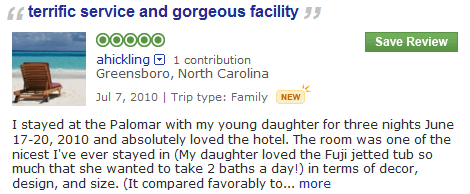 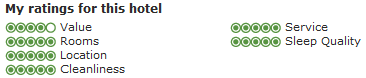 How to infer aspect weights?
Value          Location          Service       …
Value          Location          Service       …
Hongning Wang, Yue Lu, ChengXiang Zhai. Latent Aspect Rating Analysis on Review Text Data: A Rating Regression Approach, Proceedings of the 17th ACM SIGKDD International Conference on Knowledge Discovery and Data Mining (KDD'10), pages 115-124, 2010.
22
Solving LARA in two stages: Aspect Segmentation + Rating Regression
Aspect Segmentation
+
Latent Rating Regression
Reviews  + overall ratings
Aspect segments
Term Weights
Aspect Rating
Aspect Weight
0.0
2.9
0.1
0.9
location:1
amazing:1
walk:1
anywhere:1
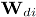 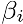 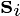 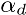 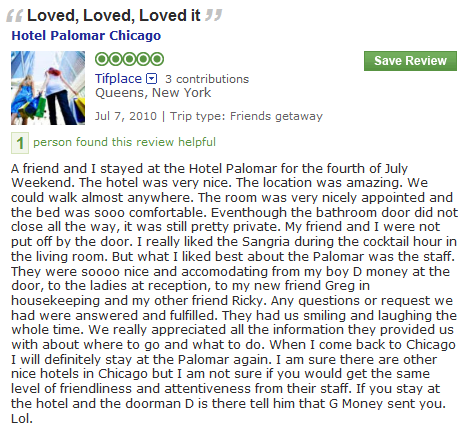 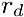 3.9
0.2
0.1
1.7
0.1
3.9
room:1
nicely:1
appointed:1
comfortable:1
0.2
4.8
nice:1
accommodating:1
smile:1
friendliness:1
attentiveness:1
2.1
1.2
1.7
2.2
0.6
5.8
0.6
Observed
Latent!
23
Latent Rating Regression
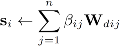 Aspect segments
Term Weights
Aspect Rating
Aspect Weight
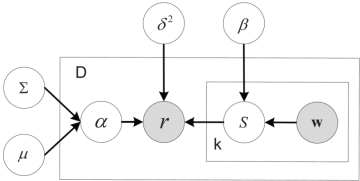 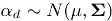 location:1
amazing:1
walk:1
anywhere:1
0.0
0.9
0.1
0.3
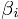 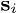 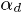 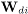 1.3
0.2
room:1
nicely:1
appointed:1
comfortable:1
0.1
0.7
0.1
0.9
1.8
0.2
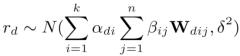 nice:1
accommodating:1
smile:1
friendliness:1
attentiveness:1
0.6
0.8
0.7
0.8
0.9
3.8
0.6
Conditional likelihood
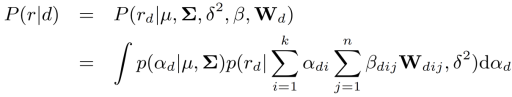 24
A Unified Generative Model for LARA
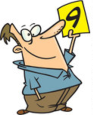 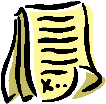 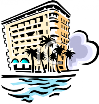 Entity
Aspect Rating
Aspect Weight
Location
Review
location
amazing
walk
anywhere
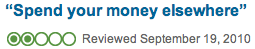 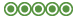 Room
0.86
Excellent location in walking distance to Tiananmen Square and shopping streets. That’s the best part of this hotel! The rooms are getting really old. Bathroom was nasty. The fixtures were falling off, lots of cracks and everything looked dirty. I don’t think it worth the price. Service was the most disappointing part, especially the door men. this is not how you treat guests, this is not hospitality.
room
dirty
appointed
smelly
Aspects
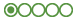 0.04
Service
terrible
front-desk
smile
unhelpful
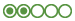 0.10
Hongning Wang, Yue Lu, ChengXiang Zhai, Latent Aspect Rating Analysis without Aspect Keyword Supervision, Proceedings of KDD 2011, pages 618-626.
25
Sample Result 1: Rating Decomposition
Hotels with the same overall rating but different aspect ratings








Reveal detailed opinions at the aspect level
(All 5 Stars hotels, ground-truth in parenthesis.)
26
Sample Result 2: Comparison of reviewers
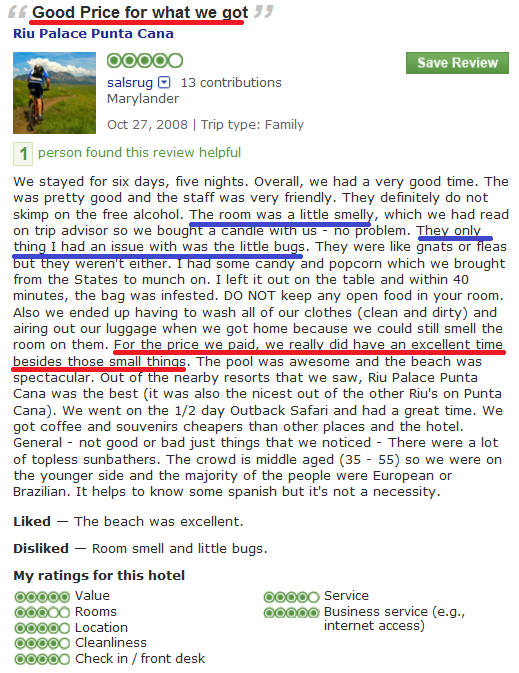 Reviewer-level Hotel Analysis
Different reviewers’ ratings on the same hotel





Reveal differences in opinions of different reviewers
(Hotel Riu Palace Punta Cana)
27
Sample Result 3:Aspect-Specific Sentiment Lexicon
Uncover sentimental information directly from the data
28
Sample Result 4: User Rating Behavior Analysis
People  like  expensive hotels 
because of  good service
People  like cheap hotels because of good value
29
Sample Result 5:Personalized Recommendation of Entities
Query: 0.9 value
             0.1 others
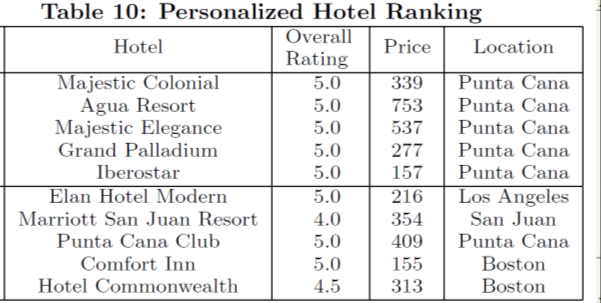 Non-Personalized
Personalized
30
Application Example 3: Prediction of Stock Market
Predictive
Model
Predicted Values 
of Real World Variables
Multiple 
Predictors
(Features)
Market volatility
Stock trends, …
…
Optimal Decision Making
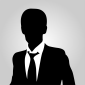 Joint Mining of Non-Text
and Text
Stock traders
…
Sensor 1
Non-Text 
Data
Real World
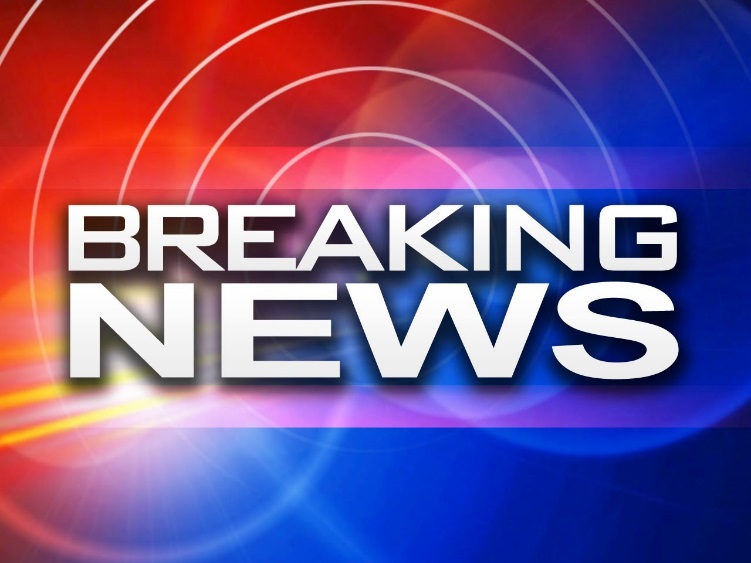 Events in Real World
Sensor k
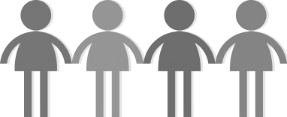 …
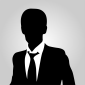 Text 
Data
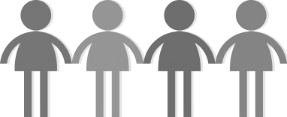 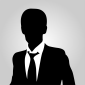 31
Text Mining for Understanding Time Series [Kim et al. CIKM’13]
Sept 11 attack!
What might have caused the stock market crash?
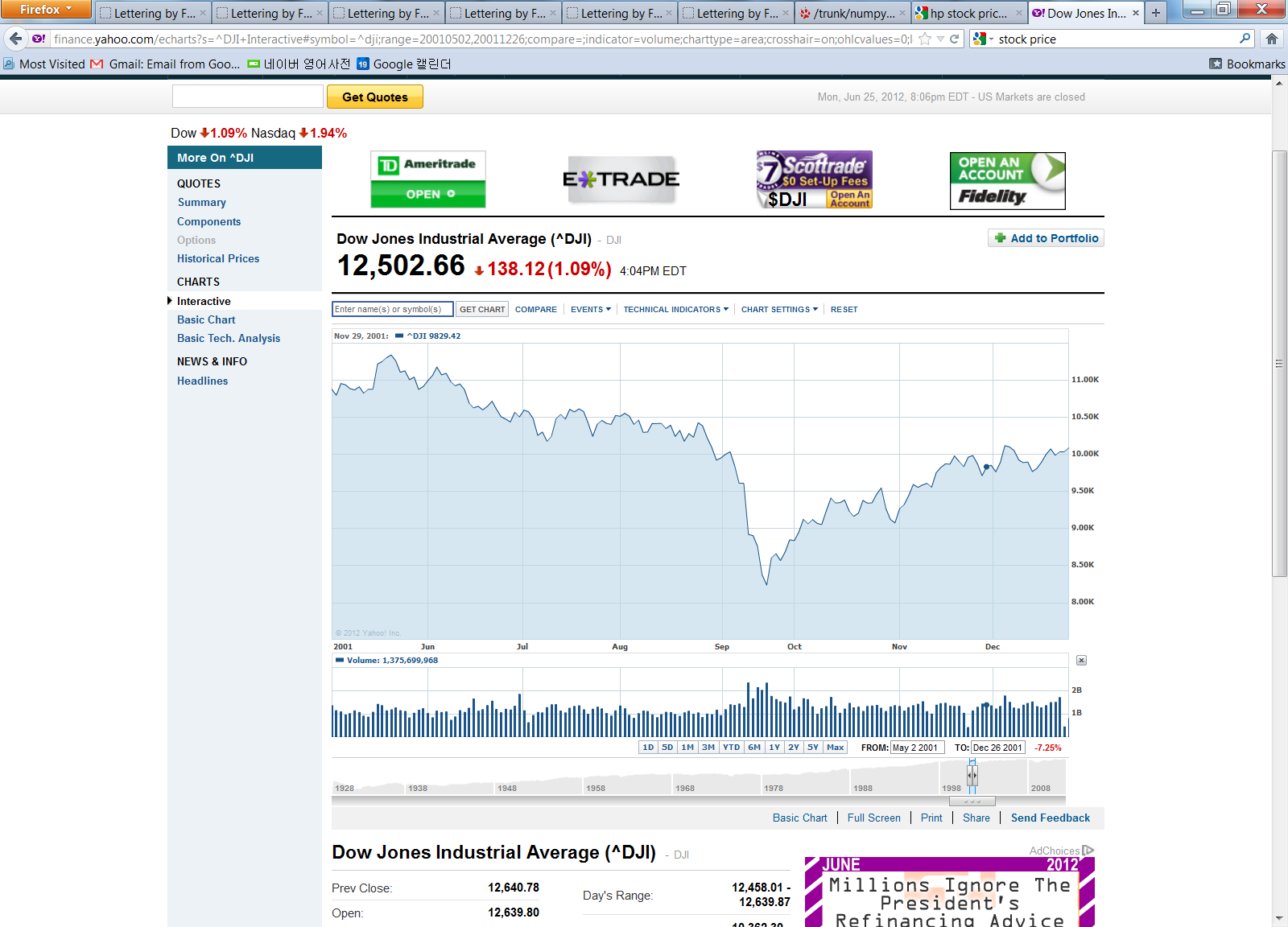 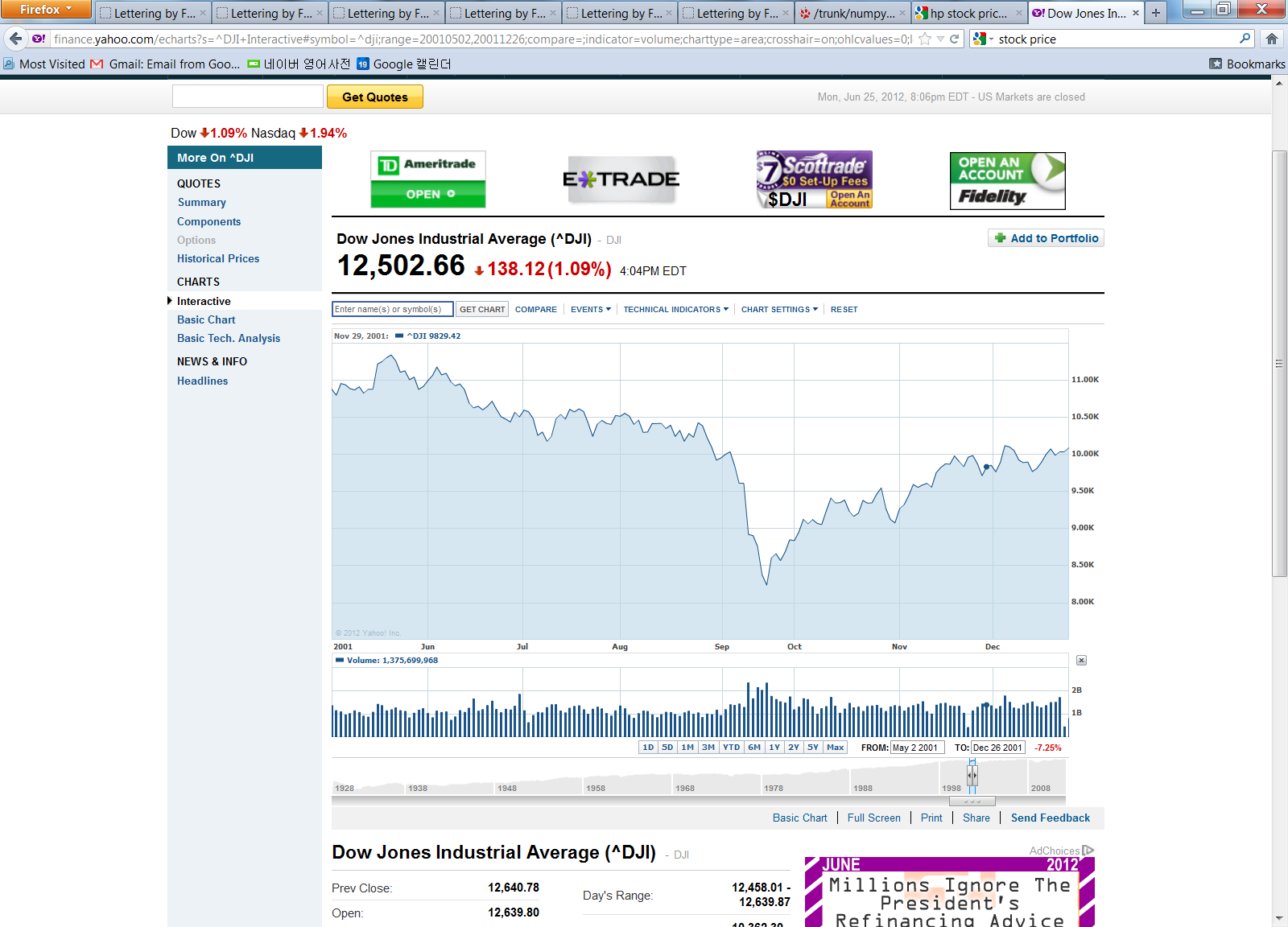 TextScope
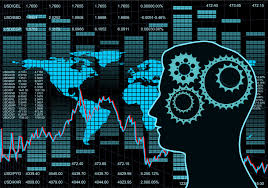 Dow Jones Industrial Average [Source: Yahoo Finance]
…
…
Time
Time
Any clues in the companion news stream?
H.  Kim, M. Castellanos, M. Hsu, C. Zhai, T. A. Rietz, D. Diermeier. Mining causal topics in text data: iterative topic modeling with time series feedback, Proceedings of ACM CIKM 2013, pp. 885-890, 2013.
32
[Speaker Notes: If we consider external factor, there are additional challenges.
For example, this is Dow Jones Industrial Average, average stock price.
Near September, stock price crash. Actually, this is 2001, and September 11 terrorist attack happened at that time.
Like this, these days, need for analyzing text data jointly with external temporal factor is increasing.
If we can understand why this happen, automatically find reasons, it would be very useful.]
A General Framework for Causal Topic Modeling [Kim et al. CIKM’13]
Topic Modeling
Causal Topics
Non-textTime Series
Topic 1
Topic 2
Topic 1
Topic 2
Topic 3
Topic 4
Topic 3
Topic 4
Zoom into 
Word Level
Feedback
as Prior
Split Words
Topic 1-1
W1     +
W3     +
Topic 1

W1     +
W2     --
W3     +
W4     --
   W5       
…
CausalWords
Topic 1-2
W2     --
W4     --
H.  Kim, M. Castellanos, M. Hsu, C. Zhai, T. A. Rietz, D. Diermeier. Mining causal topics in text data: iterative topic modeling with time series feedback, Proceedings of ACM CIKM 2013, pp. 885-890, 2013.
33
Text Stream
Sep2001
Oct       …2001
Heuristic Optimization of Causality + Coherence
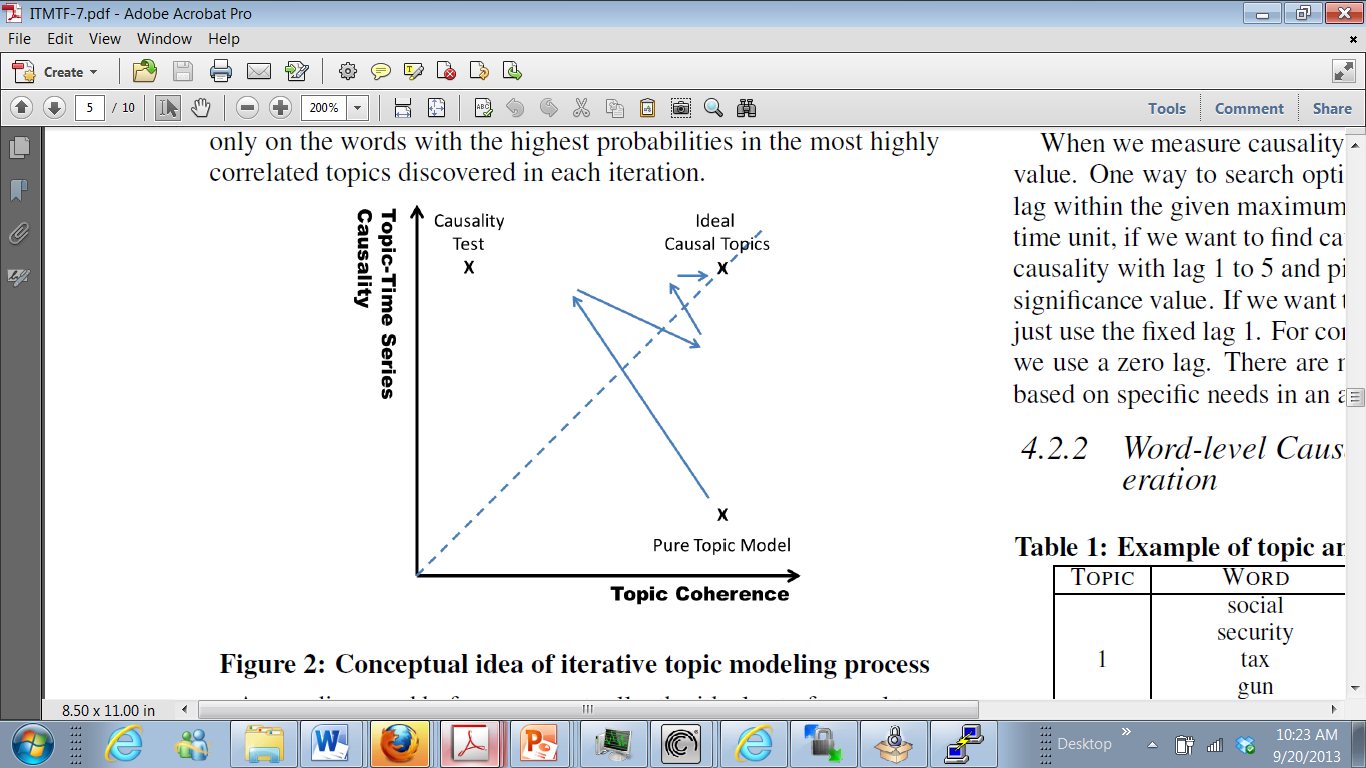 34
Stock-Correlated Topics in New York Times:  June 2000 ~ Dec. 2011
Topics are biased toward each time series
Hyun Duk Kim, Malu Castellanos, Meichun Hsu, ChengXiang Zhai, Thomas A. Rietz, Daniel Diermeier. Mining causal topics in text data: iterative topic modeling with time series feedback, Proceedings of the 22nd ACM international conference on Information
and knowledge management (CIKM ’13), pp. 885-890, 2013.
35
“Causal Topics” in 2000 Presidential Election
Text: NY Times (May 2000 - Oct. 2000)
Time Series: Iowa Electronic Market
http://tippie.uiowa.edu/iem/
Issues known to be  
important in the 
2000 presidential election
36
Retrieval with Time Series Query [Kim et al. ICTIR’13]
News
2000
2001 …
Hyun Duk Kim, Danila Nikitin, ChengXiang Zhai, Malu Castellanos, and Meichun Hsu. 2013. Information Retrieval with Time Series Query. In Proceedings of the 2013 Conference on the Theory of Information Retrieval (ICTIR '13).
37
A general TextScope to support many different applications?
Predictive
Model
Predicted Values 
of Real World Variables
Multiple 
Predictors
(Features)
TextScope
…
Learning to interact
Domain Knowledge
Optimal Decision Making
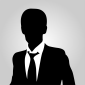 Prediction
Joint Mining of Non-Text
and Text
Text + Non-Text
…
Sensor 1
Medical & Health
E-Commerce
Stocks & Financial
Education 
Security
… …
Non-Text 
Data
Real World
Interactive
text analysis
Sensor k
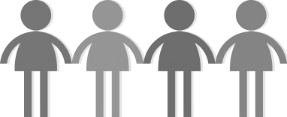 …
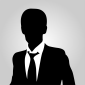 Text 
Data
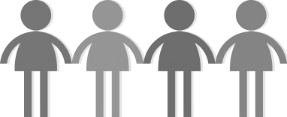 Interactive information retrieval
Natural language processing
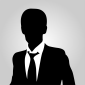 38
Major Challenges in Building a General TextScope
Different applications have different requirements  Need abstraction
What are the common analysis operators shared by multiple text analysis tasks? 
How can we design a general text analysis language covering many applications? 
Retrieval and analysis need to be integrated  A unified operator-based framework
How can we formalize retrieval and analysis functions as multiple compatible general operators?  
How can we manage workflow? 
How can we optimize human-computer collaboration? 
How can TextScope adapt to a user’s need dynamically and support personalization?
How can humans train/teach TextScope with minimum effort? 
How can we perform joint analysis of text and non-text data? 
Implementation Challenges: Architecture of a general TextScope? Real-time response?
39
Some Possible Analysis Operators
Intersect
Split
Select
…
Union
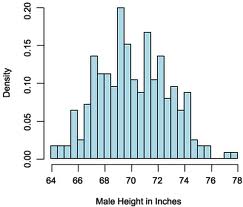 Topic
Ranking
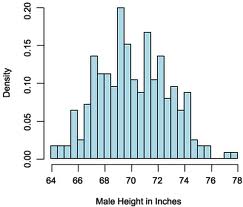 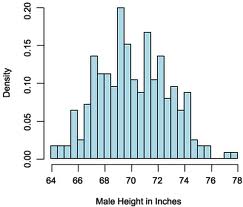 Interpret
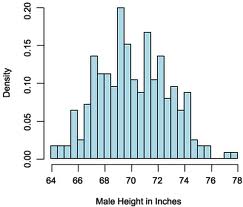 Compare
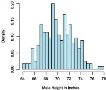 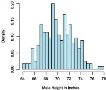 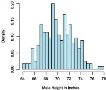 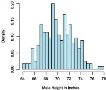 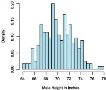 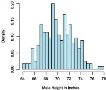 40
Formalization of Operators
C={D1, …, Dn};  S, S1, S2, …, Sk subset of C
Select Operator
Querying(Q):  C S
Browsing: CS
Split
Categorization (supervised): C S1, S2, …, Sk
Clustering (unsupervised): C S1, S2, …, Sk
Interpret
C  x  S
Ranking
 x Si  ordered Si
41
Compound Analysis Operator: Comparison of K Topics
Select
Topic 1
Compare
…
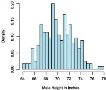 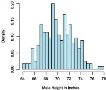 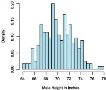 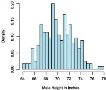 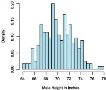 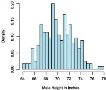 Select
Topic k
Interpret
Interpret
Interpret
Interpret(Compare(Select(T1,C), Select(T2,C),…Select(Tk,C)),C)
42
Compound Analysis Operator: Split and Compare
Split
…
Compare
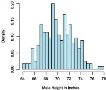 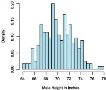 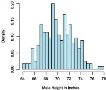 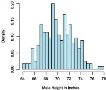 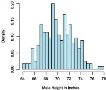 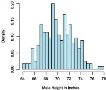 Interpret
Interpret
Interpret
Interpret(Compare(Split(S,k)),C)
43
BeeSpace: Analysis Engine for Biologists [Sarma et al. 11]
Sarma, M.S., et al. (2011) BeeSpace Navigator: exploratory analysis of gene function using semantic indexing of biological literature. Nucleic Acids Research, 2011, 1-8, doi:10.1093/nar/gkr285.
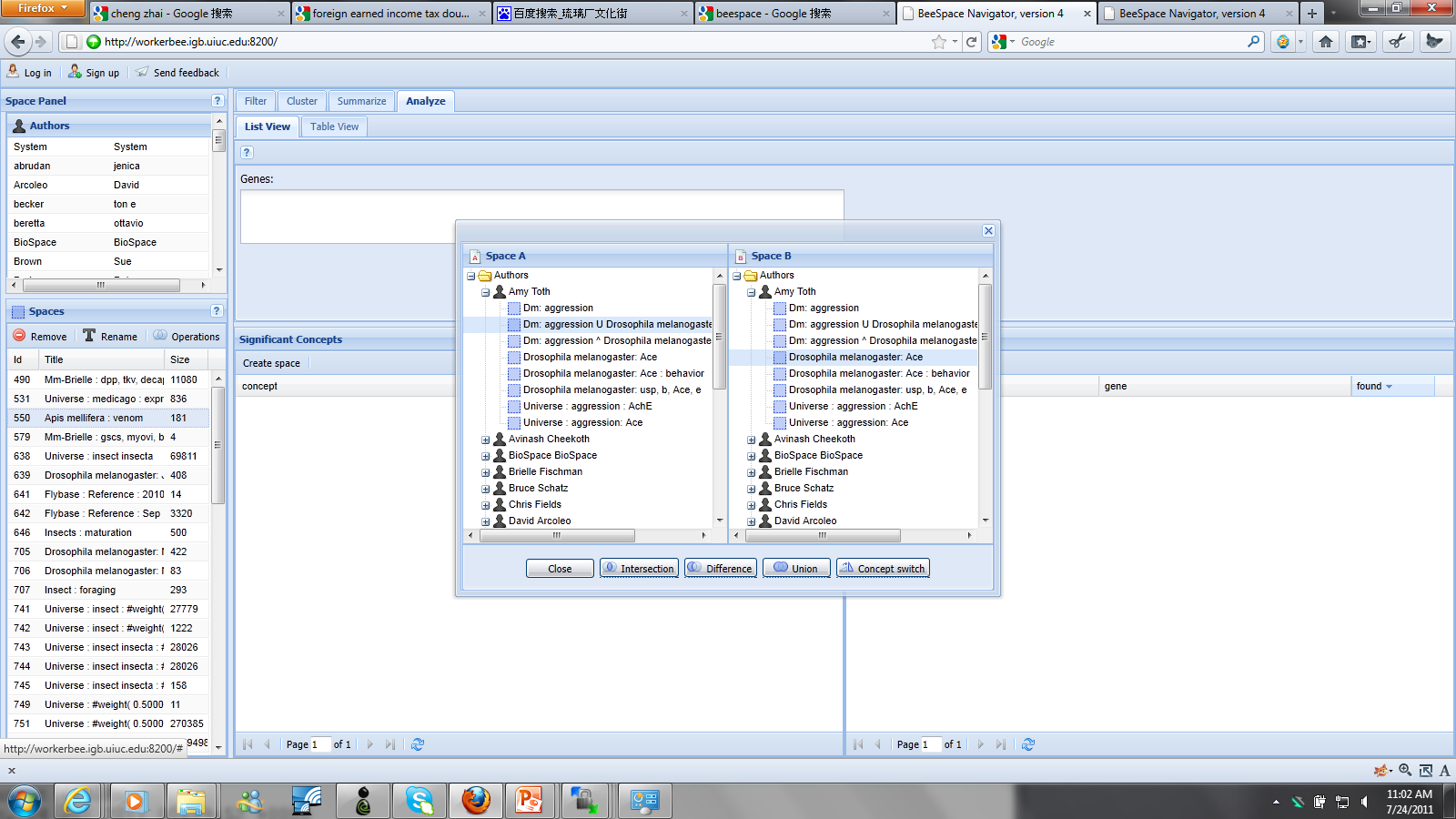 Filter,  Cluster,  Summarize, Analyze
Persistent Workspace
Intersection, Difference, Union, …
44
Summary
Human as Subject Intelligent Sensor  Special value of text for mining
Applicable to all “big data” applications 
Especially useful for mining human behavior, preferences, and opinions
Directly express knowledge (small text data are useful as well)
Difficulty in NLP  Must optimize the collaboration of humans and machines, maximization of combined intelligence of humans and computers
Let computers do what they are good at (statistical analysis and learning) 
Turn imperfect techniques into perfect applications 
Vision of TextScope:  many applications & many new challenges
Integration of intelligent retrieval and text analysis 
Joint analysis of text and non-textual (context) data
How to optimize the collaboration (combined intelligence) of computer and humans?
45
Beyond TextScope: Intelligent Task Agent, DataScope
DataScope
Predictive
Model
Predicted Values 
of Real World Variables
Multiple 
Predictors
(Features)
TextScope
...
Intelligent
Task Agents
…
…
…
Learning to interact
Domain Knowledge
Optimal Decision Making
Learning to explore
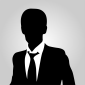 Prediction
Learning to collaborate
Joint Mining of Non-Text
and Text
Text + Non-Text
…
Sensor 1
Non-Text 
Data
Real World
Analysis of
non-text data
Interactive
text analysis
Sensor k
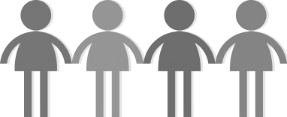 …
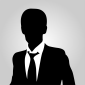 Text 
Data
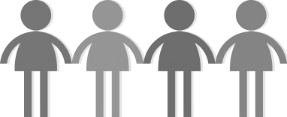 Interactive information retrieval
Natural language processing
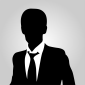 46
General Open Research Challenges
Grand Challenge: How to maximize the combined intelligence of humans and machines instead of intelligence of machines alone
How to optimize the “cooperative game” of human-computer collaboration?
Machine learning is just one way of human-computer collaboration
What are other forms of collaboration? How to optimally divide the task between humans and machines?
How to minimize the total effort of a user in finishing a task?
How to go beyond component evaluation to measure task-level performance? 
How to optimize sequential decision making (reinforcement learning)?
How to model/predict user behavior? 
How to minimize user effort in labeling data (active learning)? 
How to explain system operations to users?
How to minimize the total system operation cost? 
How to model and predict system  operation cost (computing resources, energy consumption, etc)? 
How to optimize the tradeoff between operation cost and system intelligence?
Robustness Challenge: How to manage/mitigate risk of system errors? Security problems?
47
Acknowledgments
Collaborators: Many former and current TIMAN group members, UIUC colleagues, and many external collaborators 
Funding
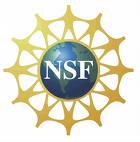 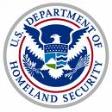 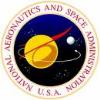 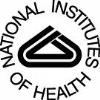 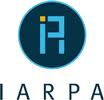 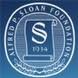 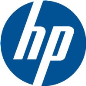 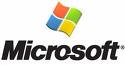 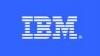 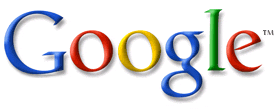 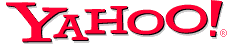 48
References
Sheng Wang et al.  2014. SideEffectPTM: an unsupervised topic model to mine adverse drug reactions from health forums. In ACM BCB 2014. 
S.  Wang,  E. Huang, R. Zhang, X. Zhang, B. Liu. X. Zhou, C.  Zhai, A Conditional Probabilistic Model for Joint Analysis of Symptoms, Diseases, and Herbs in Traditional Chinese Medicine Patient Records, IEEE BIBM 2016. 
Hongning Wang, Yue Lu, ChengXiang Zhai. Latent Aspect Rating Analysis on Review Text Data: A Rating Regression Approach, Proceedings of the 17th ACM SIGKDD International Conference on Knowledge Discovery and Data Mining (KDD'10), pages 115-124, 2010.
Hongning Wang, Yue Lu, ChengXiang Zhai, Latent Aspect Rating Analysis without Aspect Keyword Supervision, Proceedings of KDD 2011, pages 618-626.
H.  Kim, M. Castellanos, M. Hsu, C. Zhai, T. A. Rietz, D. Diermeier. Mining causal topics in text data: iterative topic modeling with time series feedback, Proceedings of ACM CIKM 2013, pp. 885-890, 2013.
Hyun Duk Kim, Danila Nikitin, ChengXiang Zhai, Malu Castellanos, and Meichun Hsu. 2013. Information Retrieval with Time Series Query. In Proceedings of the 2013 Conference on the Theory of Information Retrieval (ICTIR '13). 
Sarma, M.S., et al. (2011) BeeSpace Navigator: exploratory analysis of gene function using semantic indexing of biological literature. Nucleic Acids Research, 2011, 1-8, doi:10.1093/nar/gkr285. 
ChengXiang Zhai, Towards a game-theoretic framework for text data retrieval. IEEE Data Eng. Bull. 39(3): 51-62 (2016)
49
Thank You!
Questions/Comments?
50